Finish Your Group WorkYou Have Ten Minutes!
What are some ways in which civilians (non-soldiers) may have to sacrifice during a large scale war?
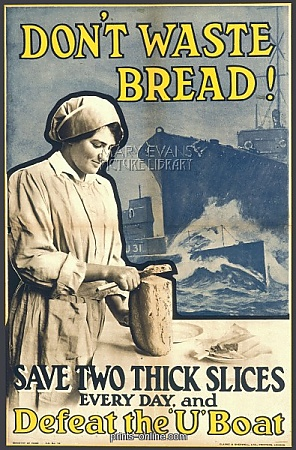 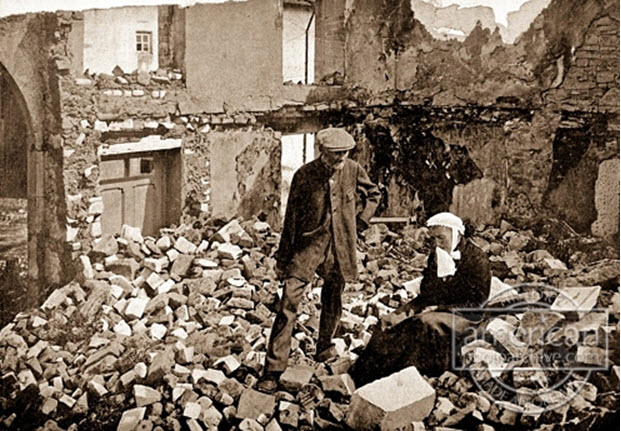 Total War
Military conflict in which the contenders mobilize all of their civilian and military resources in order to obtain a complete victory. It is distinguished from the partial commitment of lives and resources in limited war
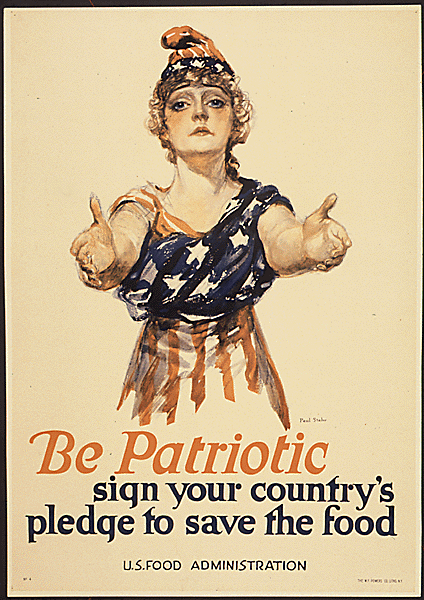 The Lives of Civilians During WW1
A Life of Her Own: the Transformation of a Countrywoman in Twentieth-Century France.
Memoir of a French Woman, Emilie Carles  (1900-1976), Teacher
Lived in Remote mountain Village, Val-des-Prés
The war reached her small village
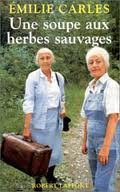 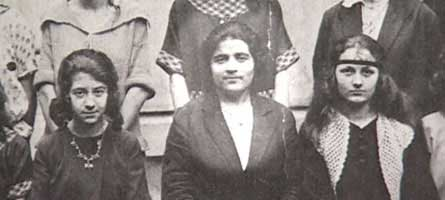 Read Excerpt of Memoir Concerning WW1
Teenager at the time
FYI
First Joseph- Sister’s Husband- Milk Man
Second Joseph- Older Brother

Explain how they found out about the war and their reactions. 
List the ways in which WWI impacted Emilie Carles and her family
Group #1JenniferMeiAdelTaylorCarter

Group #2BobbyBeatrizAlisonFrancesca Ahn

Group #3LucyZayimRajWillGina
Group #4NatanTiffanieDanileeAhmedAva 
Group #5TaniaChrisLilaAlbert
Group #6CiaraMoenayKimberlyAmanda
Group #1KatherineJessicaMalcom EstherNdi
Group #2DemiMyiaLenaWiktorKhilah
Group #3EstiwarJoshuaCianiTiaJustin
Group #4FranklinDavidBenjaminSamAllan


Group #5AngeliRyeanHarmenjeetAshinWilliam
Group #6DeborahRubinYingJenetKarenjoy
Reading Groups
Pick a note-taker for the lesson (just write down bullet points/phrases)
Reading Debrief- about 10 minutes
Clarify any concerns about the text (What happened)
What was the most troubling event in the reading?
Did anything stand out to you or interest you?
How did this reading exemplify TOTAL WAR


How do all of the readings compare the start of the war to the reality of Total War? Give Examples from each text
The Lives of Nurses
MUSIC OF WORLD WAR ONE- THE ROSE OF NO MAN’S LAND

https://www.youtube.com/watch?v=sHFO2FSxg_8
Option 1: Found Poem/Rap- Experiences of WWI
Use all of your readings to identify phrases and words that are really poignant or important to you
Create a found poem by stringing those phrases and your phrases together. (does not necessarily need to rhyme)
Add two tableaus to your poem
	-1 represents soldier life
	-1 represents civilian life
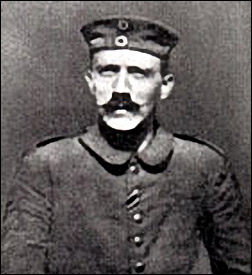 2-Part Writing Assignment
Letter From a Soldier
Due Next Monday
2 Page Letter
PICTURE (2 points extra credit)
Letter from a Civilian
Due Next Wednesday
1-2 page letter in response to a classmates letter from a soldier
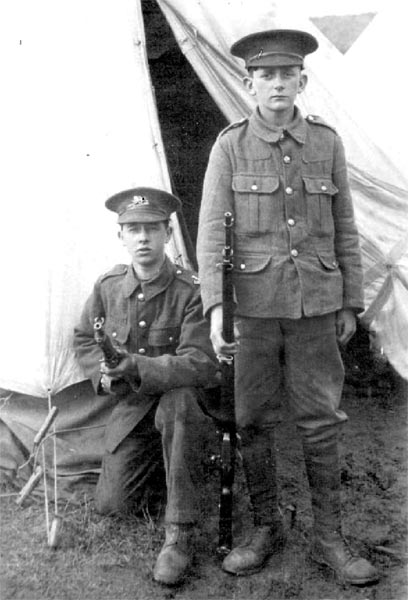 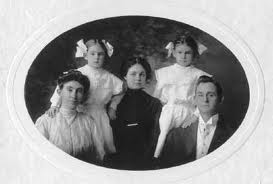 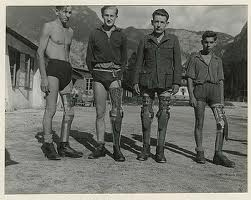 Language:Would a soldier call the war World War 1? Why or why not?